November 2015
Reception Status of Frames Transmitted in Random Access RUs
Date: 2015-11-09
Authors:
Slide 1
Tomoko Adachi, Toshiba
November 2015
Abstract
This presentation considers the reception status of UL frames transmitted in UL OFDMA-based random access.
Slide 2
Tomoko Adachi, Toshiba
November 2015
UL OFDMA-based random access
The detailed concept was presented in [1] and incorporated in [2]. 
An STA initializes its OBO to a random value in the range 0 to CWO. 
OBO is counted down equal to the number of random access RUs and when it becomes 0, the STA gets the right to access one of the random access RUs in the current TF-R.
Slide 3
Tomoko Adachi, Toshiba
November 2015
Discussion Points (1) –DL Rsp
Packet loss due to not only channel condition but also collision may occur by STAs selecting the same RU. 
For a STA to judge whether its transmission succeeded or not, want a DL response SIFS after its UL transmission. 
It can be a BA (or ACK) or a TF instead by determining new allocationsfor successful STAs. 
If it is a TF, the AP immediately needs to determine assignment info in SIFS, while a BA (or ACK) can gain processing time.
STAs 1-3 get the right to access random access RUs
TF-R
UL-OFDMA
DL Rsp
RU 1
AID X
STA 3
RU 2
AID X
STA 3
RU 3
AID X
STA 1
STA 2
RU 4
AID 10
RU 4
STA 10
RU 5
AID 15
RU 5
STA 15
t
SIFS
STA 3can know it succeeded and STAs 1 and 2 can know they failed by DL Rsp
Slide 4
Tomoko Adachi, Toshiba
November 2015
Discussion Points (2) – CWO selection
CWOmin and CWOmax were introduced in [1] but how to select CWO from between them is not clarified. 
In CSMA/CA, retrying STAs increase CWO. 
This is to avoid accessing at the same time where number of contending STAs is unknown. 
All the STAs accessing at the same time will fail unless there is no capture effect. 
Should it be the same in UL OFDMA-based random access?
Situation is a little bit different from CSMA/CA because there may be successful STAs while some fail in the same time frame.
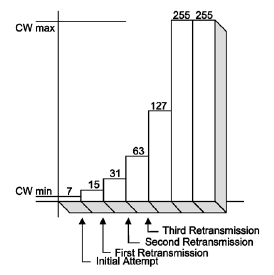 CW in CSMA/CA [3]
Slide 5
Tomoko Adachi, Toshiba
November 2015
Discussion Points (2) – CWO selection (cont’d)
Way of re-selecting CWO
Same as CSMA/CA
Successful STAs will get unnecessary gain compared to failed STAs. 
Same CWO for both successful  and failed STAs
CWO will never be changed at STAs. What is the meaning of setting CWOmin and CWOmax, then?
Give priority to failed STAs
Can do this by changing CWO selection rule from CSMA/CA case. 
ex.1: Increase CWO when transmission succeeded. Note: Should take care of the reset condition. 
ex.2: Decrease CWO when transmission failed. Note: Should take care of the situation where all the transmissions in random access RUs fail and fall into deadlock.
Slide 6
Tomoko Adachi, Toshiba
November 2015
Summary
Reception status of frames transmitted in random access RUs was considered.  
In order for the STAs to judge whether their transmission succeeded or not, a DL response SIFS after their transmission is necessary. A TF might be used instead of a BA/ACK. 
Considering the situation that there may be STAs that succeeded and failed at the same time, that is different from CSMA/CA, giving priority to failed STAs in re-selecting CWO seems reasonable.
Slide 7
Tomoko Adachi, Toshiba
November 2015
References
[1] 802.11-15/1105r0 “UL OFDMA-based Random Access Procedure”
[2] 802.11-15/0132r9 “Specification Framework for TGax”
[3] IEEE Std 802.11-2012
Slide 8
Tomoko Adachi, Toshiba
November 2015
Straw Poll 1
Do you think we should leave the possibility of using a TF as a DL response frame in substitution of a BA/ACK in UL-OFDMA random access sequence?
Y:N:A =
Slide 9
Tomoko Adachi, Toshiba
November 2015
Straw Poll 2
Do you think fairness will be an issue among STAs that transmitted after the same TF-R, when failed STAs increase their CWOs while there are successful STAs not changing their CWOs?
Y:N:A =
Slide 10
Tomoko Adachi, Toshiba